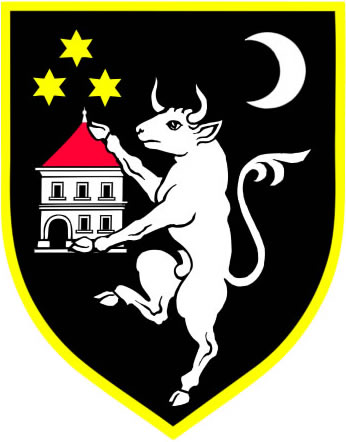 PRORAČUN 2022.
GRAD VELIKA GORICA
KLJUČNE ZNAČAJKE PRORAČUNA
Proračun za 2022.: 633.570.595,00 kn
Proračun za 2021.: 561.122.975,00 kn
Proračun za 2020.: 461.466.381,00 kn

povećanje Proračuna u odnosu na 2021. godinu primarno se odnosi na povećanje sredstava za asfaltiranje prometnica i uređenje prometne infrastrukture
KLJUČNE ZNAČAJKE PRORAČUNA
s Proračunom za 2022. godinu krećemo u veliki projekt uređenja prometnica na širem području grada Velike Gorice
gotovo 100 milijuna kuna predviđeno je održavanje i izgradnju prometnica - najveći iznos za prometnu infrastrukturu u povijesti
uređuju se prometnice obuhvaćene projektom „Aglomeracija Velika Gorica”; gradimo nogostupe i poboljšavamo prometnu sigurnost; grade se prometnice koje donose nove investicije i otvaranje novih radnih mjesta
KLJUČNE ZNAČAJKE PRORAČUNA
nastavljamo sa izgradnjom novih vrtića i povećanjem vrtićkih kapaciteta
zadržavamo ili povećavamo razinu socijalnih izdvajanja (novorođeni, umirovljenici)
nastavljamo sa stipendiranjem učenika i studenata (pomoć za sve srednjoškolce)
osigurano financiranje svih gradskih zajednica (vatrogasci, sport, kultura)
obnova potresom oštećenih objekata, te osiguranje funkcioniranja Grada u uvjetima pandemije COVID - 19
UPRAVNI ODJEL ZA KOMUNALNE DJELATNOSTI I PROMET
održavanje nerazvrstanih cesta – 71.700.000,00 kn – najveći iznos za održavanje cesta i uređenje prometne infrastrukture u povijesti 
(2021: 42.869.000,00 kn), (2020: 18.174.250,00 kn ),  
   (2019: 22.363.000,00 kn)
gradnja nerazvrstanih cesta – 22.797.000,00 kn  (12.414.800,00  kn) 
subvencija za javni prijevoz -  35.000.000,00 kn (35.029.000,00 kn) 
održavanje javnih zelenih površina - 15.700.000,00 kn (14.250.000,00 kn)
 javna rasvjeta – 8.000.000,00 kn  (7.000.000,00 kn)
UPRAVNI ODJEL ZA KOMUNALNE DJELATNOSTI I PROMET
gradnja objekata vodoopskrbe i odvodnje – 19.900.000,00 kn (14.300.000,00 kn)
rekonstrukcija i dogradnja Dječjeg vrtića Žirek - 9.240.000,00 kn
izgradnja novog objekta OŠ u Dubrancu - 6.080.000,00 kn
poboljšanje biciklističke infrastrukture (EU sufinanciranje) -  5.671.000,00 kn
dovršetak gradnje gradskog groblja – 1.925.000,00 kn
dokumentacija za izgradnju mosta u Čičkoj Poljani - 200.000,00 kn
UPRAVNI ODJEL ZA PREDŠKOLSKI ODGOJ, ŠKOLSTVO I ŠPORT
Školstvo – 138.054.790,00 kn 
Predškolski odgoj – 75.696.000,00 kn
Šport – 21.848.500,00 kn  
Djeca i mladi  - 2.004.500,00 kn
UPRAVNI ODJEL ZA PREDŠKOLSKI ODGOJ, ŠKOLSTVO I ŠPORT
Predškolski odgoj
ukupna izdvajanja za 4 gradska vrtića: 69 milijuna kn
DV Velika Gorica – 16.561.000,00 kn
DV Ciciban – 17.185.000,00 kn
DV Žirek – 19.705.000,00
DV Lojtrica – 15.250.000,00 kn
UPRAVNI ODJEL ZA PREDŠKOLSKI ODGOJ, ŠKOLSTVO I ŠPORT
Školstvo
stipendije i ostale potrebe – 2.400.000,00 kn
   - program jednokratnih stipendija za više od 2  tisuće srednjoškolaca
nastavak programa osiguranja asistenata u nastavi – Svako dijete ima pravo na obrazovanje V
UPRAVNI ODJEL ZA PREDŠKOLSKI ODGOJ, ŠKOLSTVO I ŠPORT
Šport
Zajednica športskih udruga – 7.000.000,00 kn 
Športske udruge od posebnog značaja – 2.000.000,00 kn 
Vrhunski sport – 1.750.000,00 kn

Športsko rekreacijski centar – 9.938.500,00 kn
ŠRC upravlja bazenom za čije troškove je u proračunu predviđeno 4.209.500,00 kn, te gradskom sportskom dvoranom za koju je predviđeno 1.194.000,00 kn
UPRAVNI ODJEL ZA DRUŠTVENE DJELATNOSTI
pomoć za novorođene – 2.400.000,00 kn – povećanje u odnosu na prošlu godinu
pomoć umirovljenicima – 2.000.000,00 kn – osigurana sredstva i za Uskrsnice i Božićnice - povećanje u odnosu na prošlu godinu
programi braniteljskih udruga - 550.000,00 kn - povećanje u odnosu na prošlu godinu
djelatnost gradskog Crvenog križa – 1.200.000,00 kn - povećanje u odnosu na prošlu godinu
provedba Strategije za osobe s invaliditetom – 445.000,00 kn
naknada troškova stanovanja – 800.000,00 kn
jednokratne novčane pomoći građanima – 300.000,00 kn
UPRAVNI ODJEL ZA DRUŠTVENE DJELATNOSTI
Interpretacijski centar Muzeja Turopolja (EU sufinanciranje) - 11.877.840,00 kn
Turističko-edukativni centar Novo Čiče - 800.000,00 kn
Stari grad Lukavec - 700.000,00 kn
osigurana sredstva za spomenik vukovarskog vodotornja
Zajednica kulturno-umjetničkih udruga GVG - 1.450.000,00 kn
UPRAVNI ODJEL ZA DRUŠTVENE DJELATNOSTI
Javna vatrogasna postrojba  - 12.797.900,00 kn
Pučko otvoreno učilište – 8.549.525,00 kn
Gradska knjižnica - 4.095.960,00 kn
Muzej Turopolja - 2.207.320,00 kn
UPRAVNI ODJEL ZA MJESNU SAMOUPRAVU
male komunalne akcije – 5.500.000,00 kn
programske aktivnosti jedinica mjesne samouprave – 2.500.000,00 kn – iznos namijenjen samostalnom raspolaganju jedinica mjesne samouprave ostaje na istoj razini
završetak uređenja vrtića u Maloj Buni  - dodatna ulaganja u DD Mala Buna  – 500.000,00 kn
UPRAVNI ODJEL ZA PODUZETNIŠTVO, INVESTICIJE I FONDOVE EU
izgradnja Poduzetničkog inkubatora (EU sufinanciranje) – 14.052.290,00 kn
energetska obnova Upravne zgrade Šetalište F. Lučića (EU sufinanciranje) - 5.988.270,00 kn
poticanje poduzetništva (subvencije) – 2.050.000,00 kn 
StartUp VG program – 680.000,00 kn
Stipendije za deficitarna zanimanja – 450.000,00 kn
Razvojna agencija VE-GO-RA – 1.458.600,00 kn
UPRAVNI ODJEL ZA URBANIZAM I ZAŠTITU OKOLIŠA
izgradnja odlagališta Mraclinska Dubrava – 1.700.000,00 kn
izgradnja Reciklažnog dvorišta Velika Gorica – 500.000,00 kn
izgradnja postrojenja za korištenje obnovljivih izvora energije – 550.000,00 kn
zaštita i poboljšanje kvalitete zraka – 550.000,00 kn
čišćenje divljih deponija (uklanjanje, kamere, znakovi) – 350.000,00 kn
deratizacija i dezinsekcija – 690.000,00 kn
UPRAVNI ODJEL ZA POLJOPRIVREDU I RURALNI RAZVOJ
subvencije poljoprivrednicima – 700.000,00 kn   
zdravstvene i veterinarske usluge – 950.000,00 kn 
uređenje poljoprivrednog zemljišta i poljskih puteva – 602.000,00 kn
promicanje poljoprivrede – 360.000,00 kn
 gradski vrtovi - 38.000,00 kn
SLUŽBA GRADSKOG VIJEĆA
priprema i provođenje akata Grada (naknade gradskim vijećnicima i članovima odbora) - 750.000,00 kn
vijeća nacionalnih manjina (3 vijeća) - 317.300,00 kn   
političke stranke - 190.000,00 kn   
Savjet mladih - 5.000,00 kn